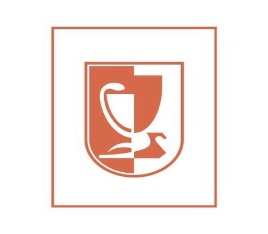 ГБУЗ СО «Тольяттинская городская клиническая больница №5»
Оптимизация деятельности сестринского персонала кардиологического отделения при оказании экстренной помощи пациентам с ОКС
Ведина Татьяна Ивановна
Старшая медицинская сестра Кардиологического отделения №1
 Государственного бюджетного учреждения здравоохранения  
 Самарской области 
 «Тольяттинская городская клиническая больница №5»
2023
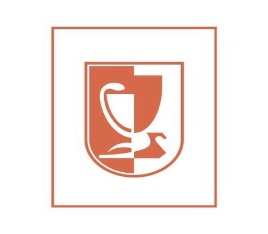 ГБУЗ СО «Тольяттинская городская клиническая больница №5»
Государственное бюджетное учреждение здравоохранения Самарской области 
«Тольяттинская городская клиническая больница №5» (ГБУЗ СО «ТГКБ №5») — одно из самых современных крупных региональных медицинских учреждений Российской Федерации.
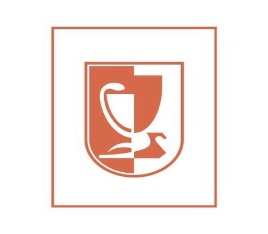 ГБУЗ СО «Тольяттинская городская клиническая больница №5»
Болезни системы кровообращения   - лидеры  причин смертности населения
Цели: 
снижение показателей смертности населения трудоспособного возраста (до 350 случаев на 100 тыс. населения), 
смертности от болезней системы кровообращения (до 450 случаев на 100 тыс. населения), 
смертности от новообразований, в том числе от злокачественных (до 185 случаев на 100 тыс. населения), 
младенческой смертности (до 4,5 случая на 1 тыс. родившихся детей)
УКАЗ
ПРЕЗИДЕНТА РОССИЙСКОЙ ФЕДЕРАЦИИ
О национальных целях и стратегических задачах развития Российской Федерации на период до 2024 года
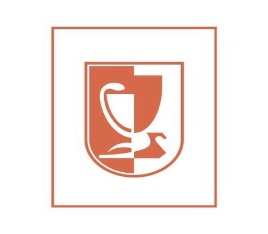 ГБУЗ СО «Тольяттинская городская клиническая больница №5»
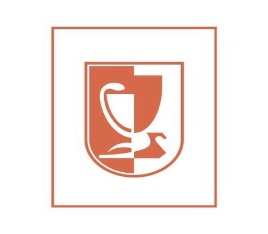 ГБУЗ СО «Тольяттинская городская клиническая больница №5»
Реализация проекта «Здравоохранение»
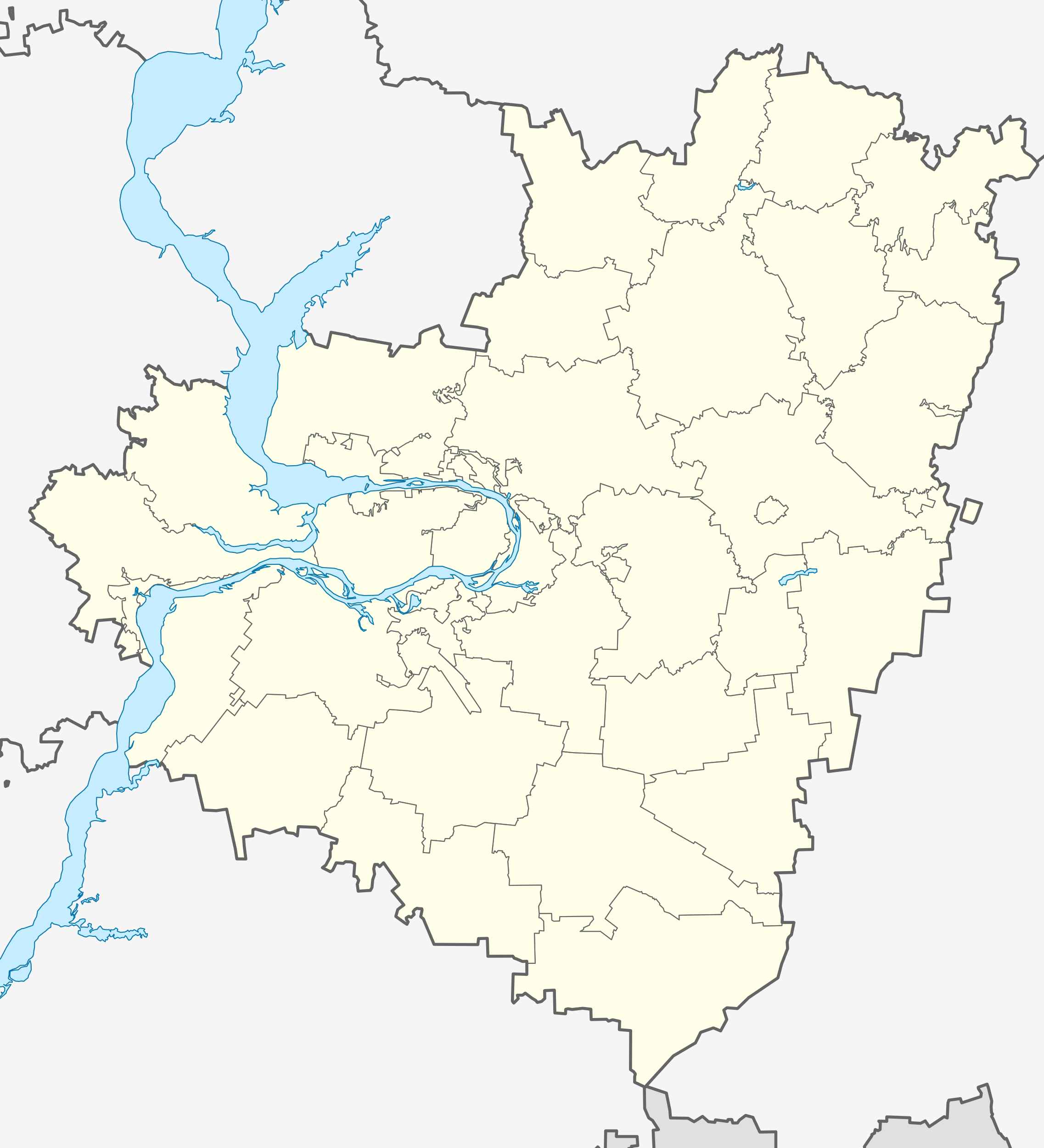 В 85 субъектах Российской Федерации разработаны, утверждены и реализованы                    региональные программы «Борьба с сердечно-сосудистыми заболеваниями», в том числе в Самарской области
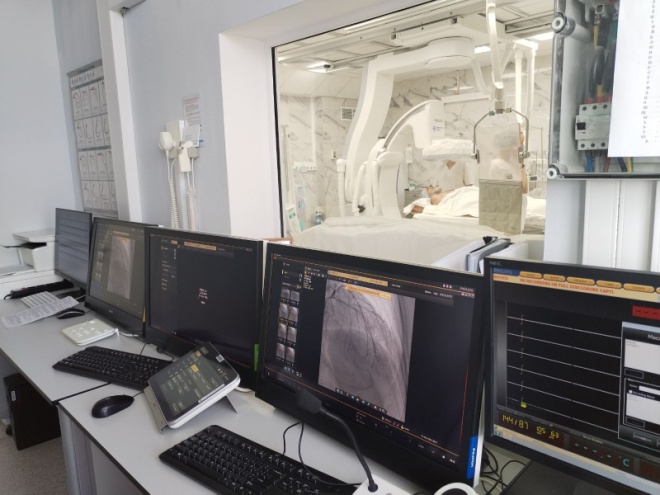 Проводится популяционная профилактика развития сердечно-сосудистых заболеваний и сердечно-сосудистых осложнений у пациентов высокого риска
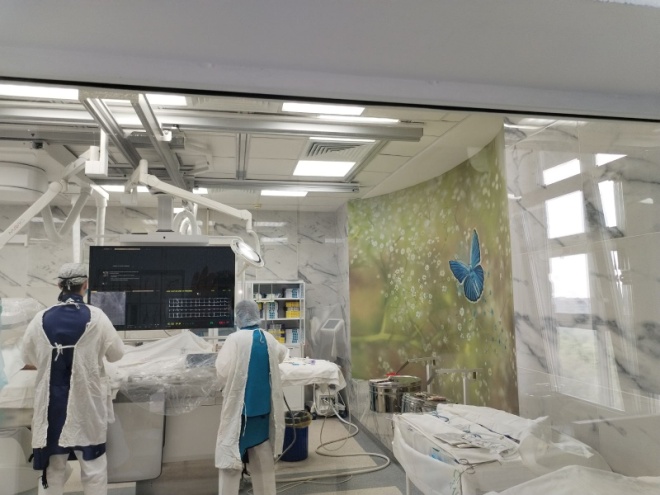 Переоснащено/дооснащено медицинским оборудованием не менее 140 региональных сосудистых центров и 469 первичных сосудистых отделений
Кадровое обеспечение системы оказания медицинской помощи больным с сердечно-сосудистыми заболеваниями
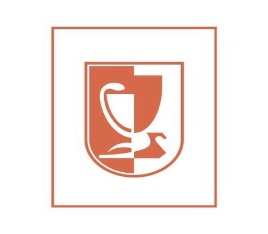 ГБУЗ СО «Тольяттинская городская клиническая больница №5»
Состав регионального сосудистого центра
Первичные сосудистые отделения (кардиология, неврология, нейрохирургия)
 Отделение рентгенохирургических методов диагностики и лечения
Реанимация (ОКС)
Приемно-диагностическое отделение
Лечебно-диагностическое отделение
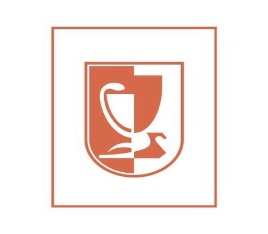 ГБУЗ СО «Тольяттинская городская клиническая больница №5»
Кадровый состав среднего медицинского персонала
Всего - 98 медицинских сестер 
Молодые специалисты – 40%
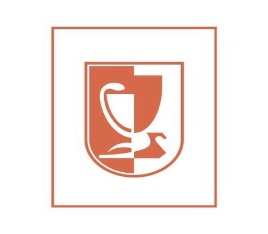 ГБУЗ СО «Тольяттинская городская клиническая больница №5»
Взаимодействие медицинского персонала между структурными подразделениями РСЦ
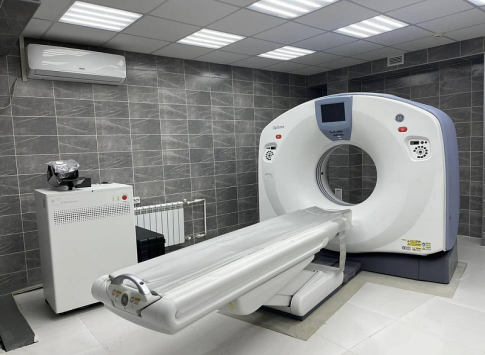 Функциональная диагностика
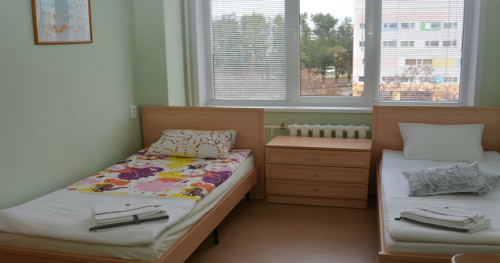 Отделения
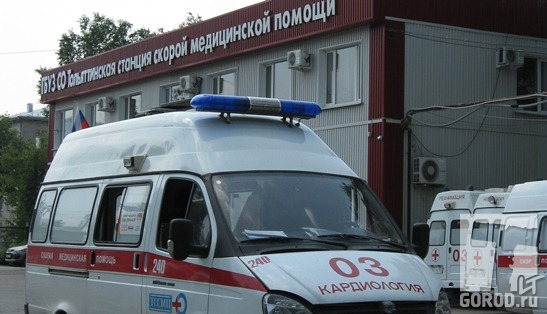 СМП
Плановая госпитализация
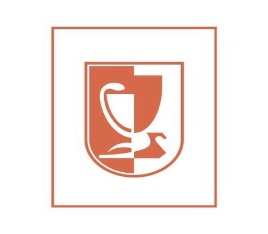 ГБУЗ СО «Тольяттинская городская клиническая больница №5»
Способы взаимодействия
Телефон
Пневмопочта
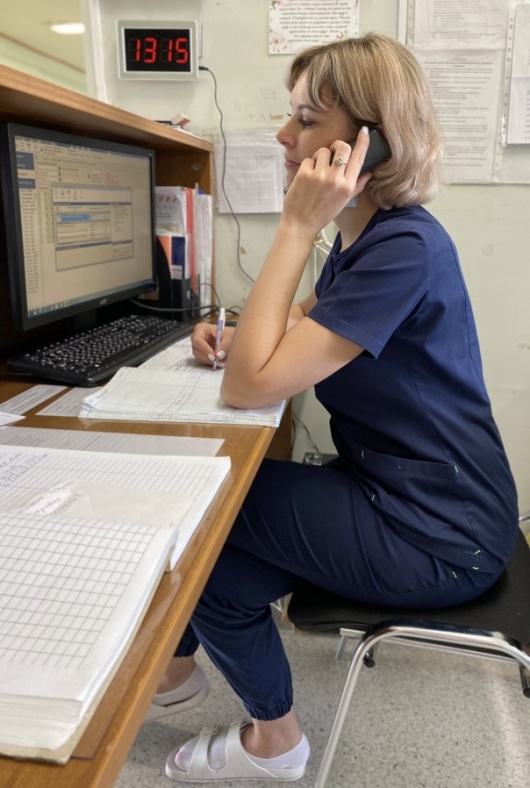 МИС
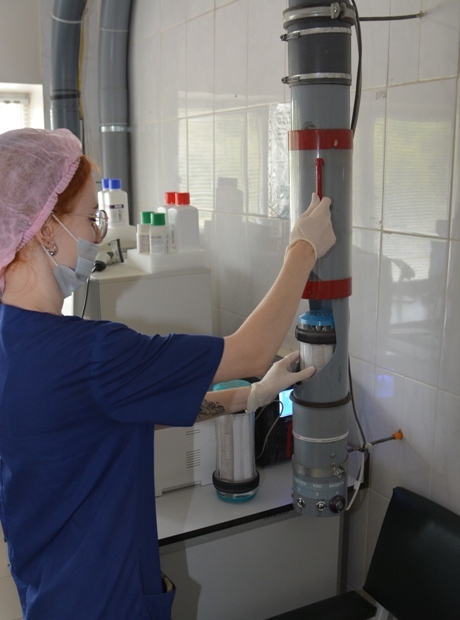 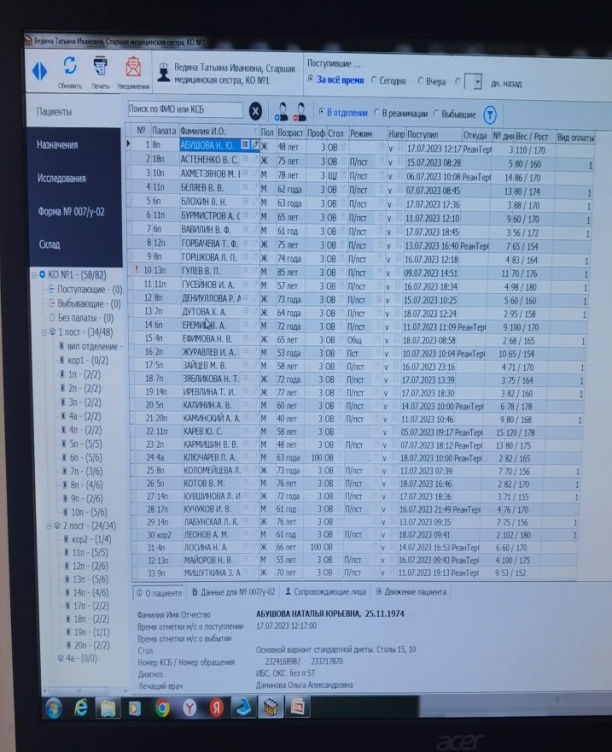 [Speaker Notes: ТГКБ 5  - это самая крупная больница Российской Федерации по коечной мощности. Основная часть корпусов расположена на 30га земли у леса, и фактически является мини городом в городе, со своей инфраструктурой. В больнице функционируют лечебные отделения разных направлений, диагностическая база представлена современным оборудованием, позволяющим в круглосуточном режиме проводить исследования. В составе больницы функционирует Региональный сосудистый центр, Травматологический центр 1 уровня, Межрайонный перинатальный центр, позволяющие пациентам уходить от нас не только  здоровыми, но и жить полноценной жизнью. В больнице трудятся 3439 сотрудников, 1377 из которых составляют средние медицинские работники, числе которых 102 специалиста выполняют функционал организаторов, другими словами старшие медсестры, акушерки, лаборанты. Это как раз те люди, с которыми мы совместно работаем над привлечением персонала в нашу больницу.]
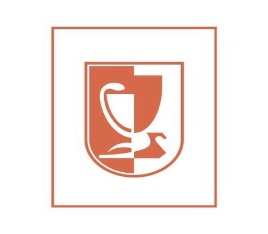 МСКТ коронарных артерий
В год-720
В день-3
ГБУЗ СО «Тольяттинская городская клиническая больница №5»
Участие медсестры в диагностике
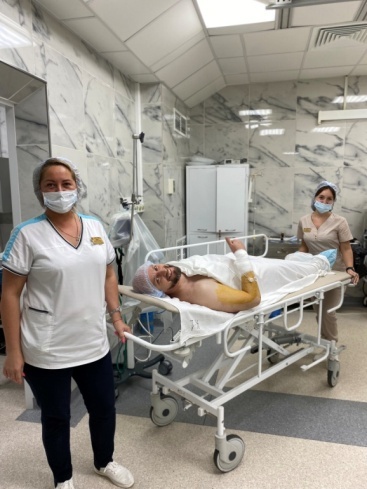 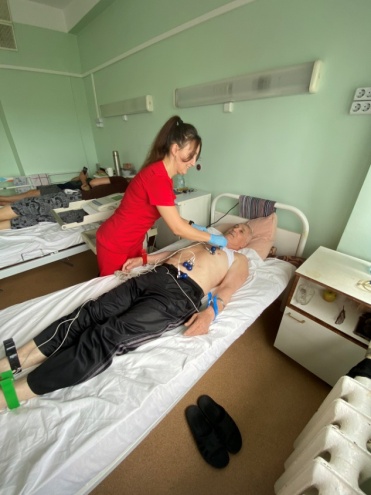 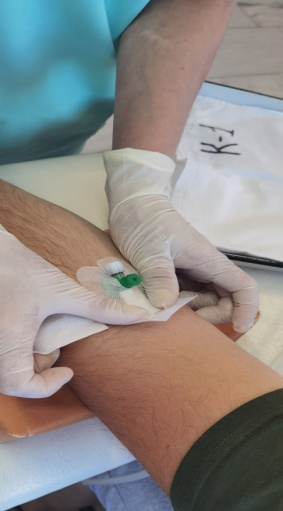 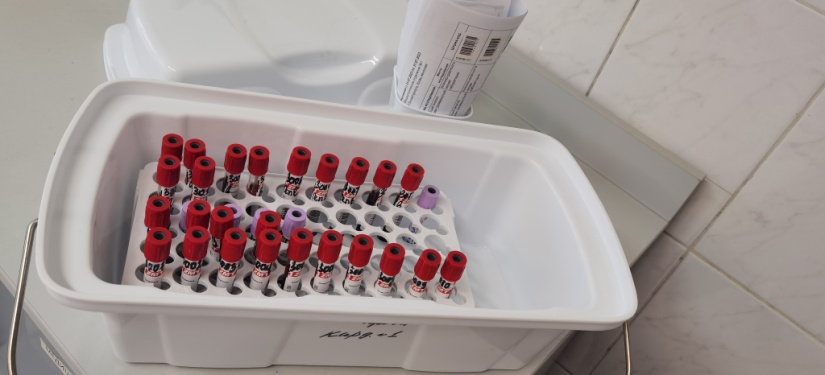 Средний медицинский персонал ПДО, ОРИТ, отделений сосудистого центра обучается на цикле ПК «Электрокардиография» -72 часа .
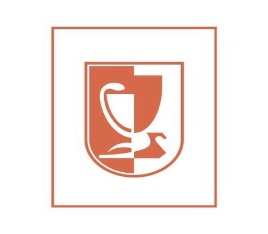 ГБУЗ СО «Тольяттинская городская клиническая больница №5»
Оптимизация в цифровом сегменте
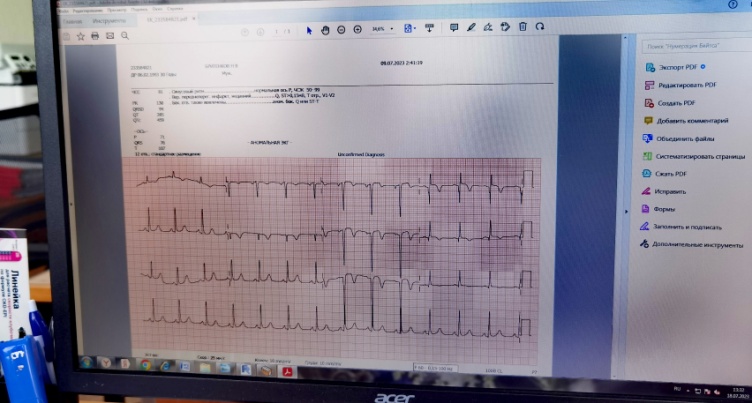 Расшифровка ЭКГ
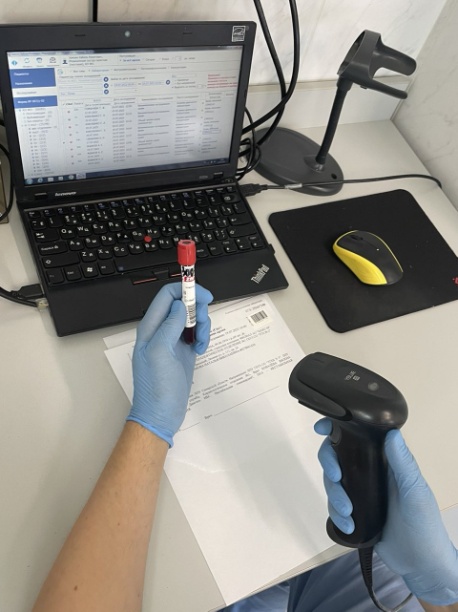 Штрих-кодирование
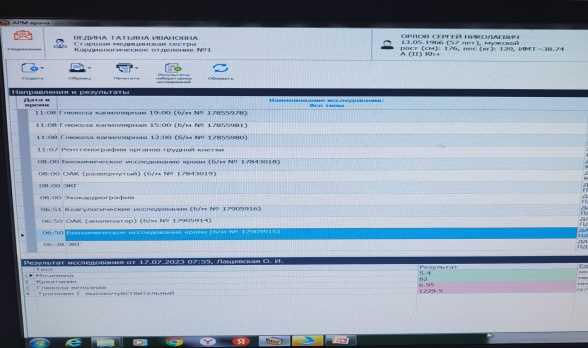 Всего в сосудистом центре организовано автоматизированных рабочих мест-61
Врачи-35
Медсестры-26
Удаленный доступ к исследованиям
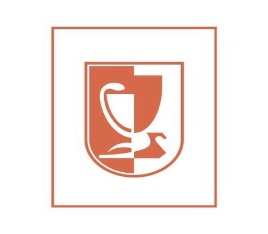 ГБУЗ СО «Тольяттинская городская клиническая больница №5»
Мониторинг за состоянием в условиях реанимации
Прикроватное мониторирование
Центральная мониторная станция на посту медсестры
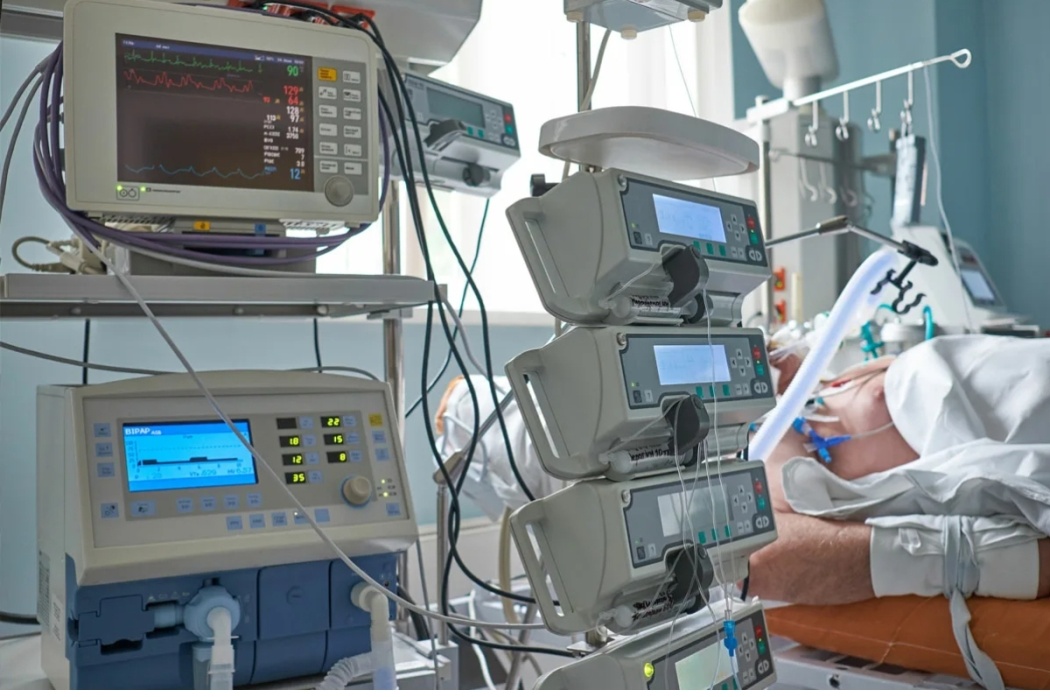 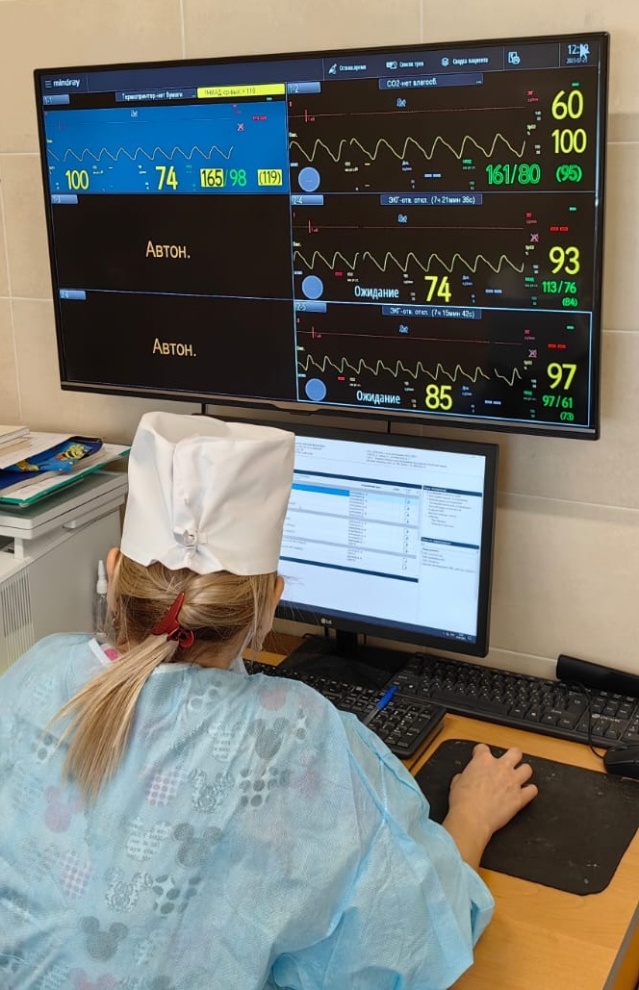 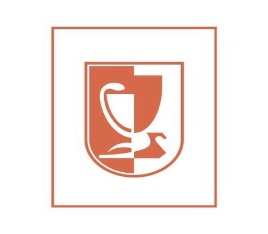 ГБУЗ СО «Тольяттинская городская клиническая больница №5»
Динамическое наблюдение
Респираторная карта
Измерение АД
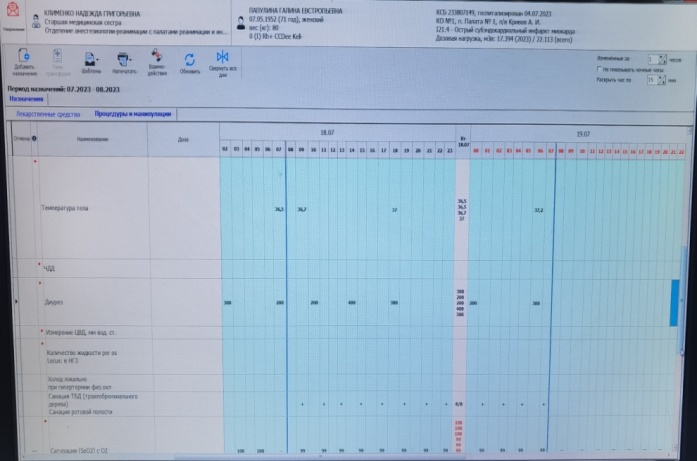 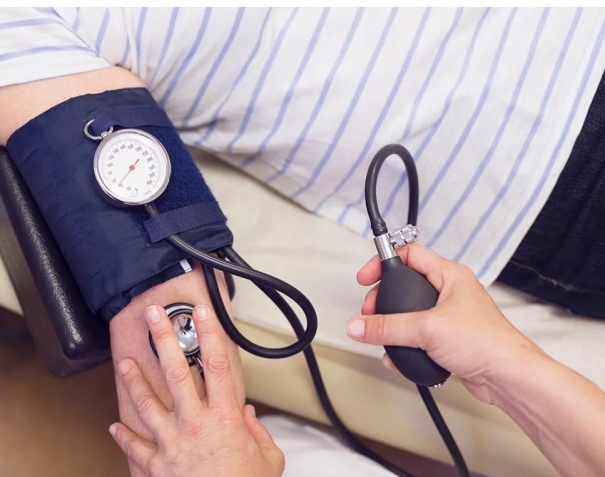 SpO2,ЧСС
Карта сестринского наблюдения
Суточный мониторинг
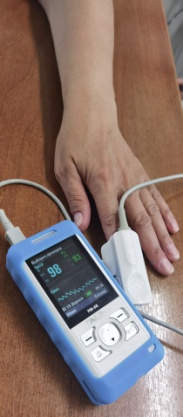 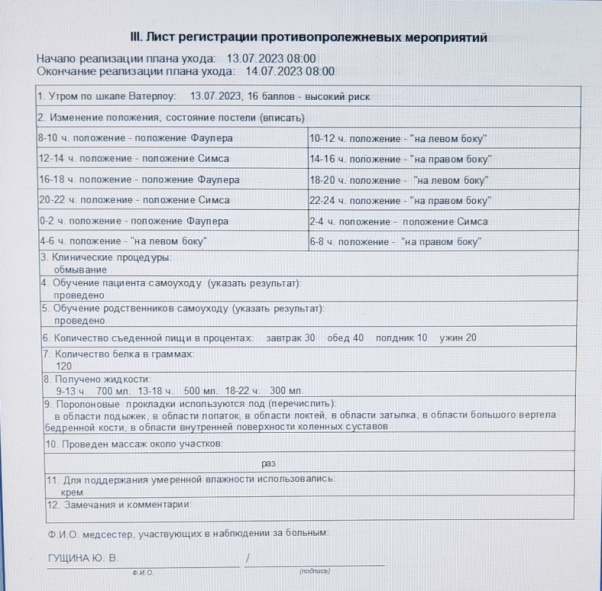 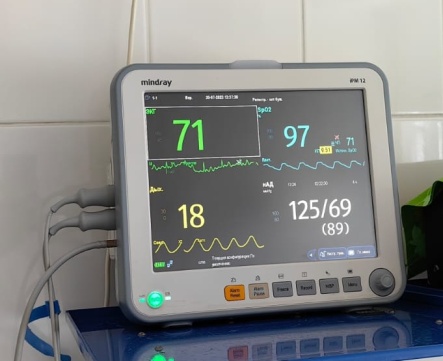 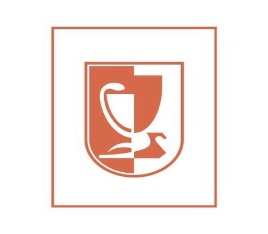 ГБУЗ СО «Тольяттинская городская клиническая больница №5»
Динамическое наблюдение
Кнопки экстренного вызова – у постели больного
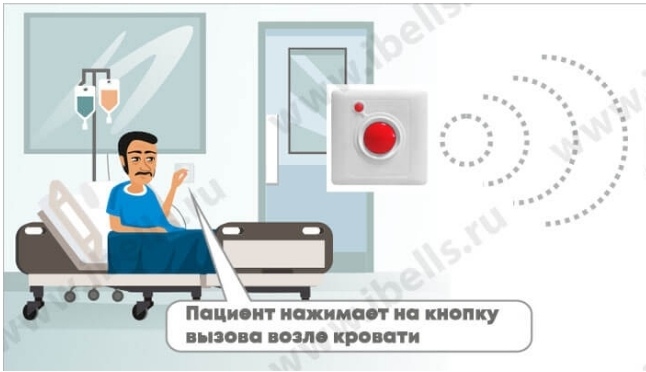 Пациент нажимает кнопку вызова возле кровати
На табло тут же отображается место ,где нужна помощь.
Состояния для экстренного вызова персонала:
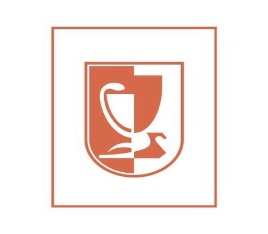 ГБУЗ СО «Тольяттинская городская клиническая больница №5»
Учебно-тренировочные занятия-ежегодно
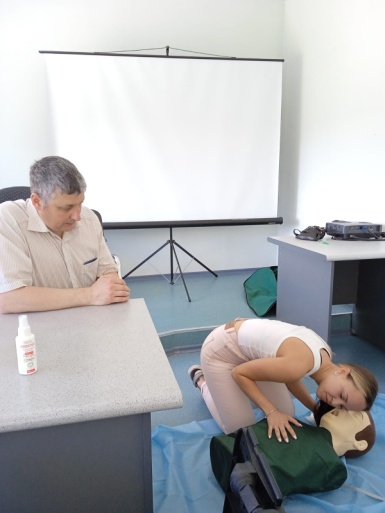 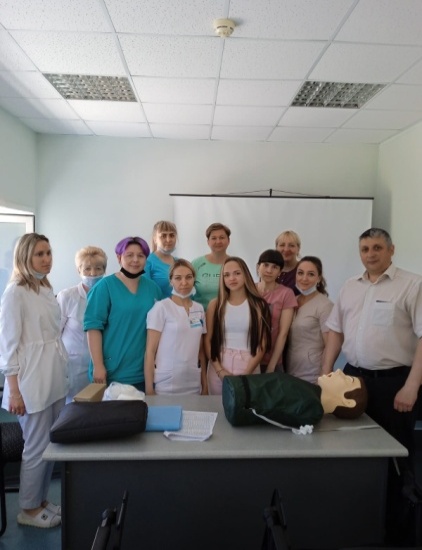 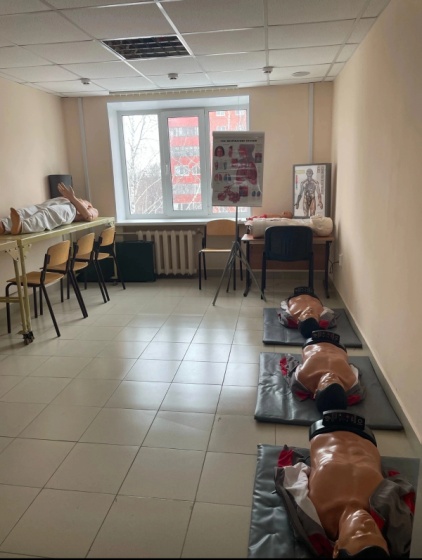 На рабочем месте медицинской сестры имеются все условия для оказания экстренной помощи
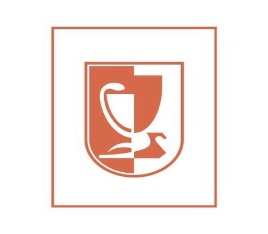 ГБУЗ СО «Тольяттинская городская клиническая больница №5»
Ранняя реабилитация пациента – заслуга медицинских сестер!
Уход за давящей повязкой
Профилактика пролежней
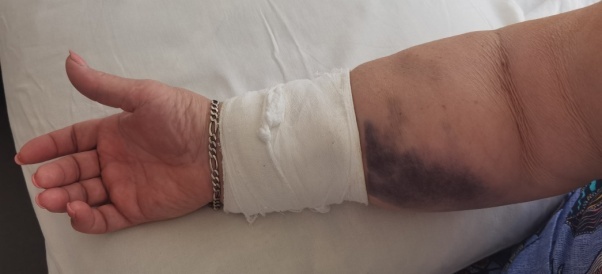 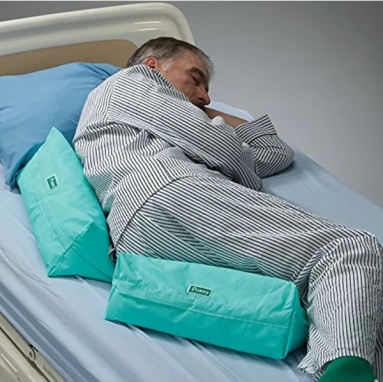 Контроль за лечебным питанием
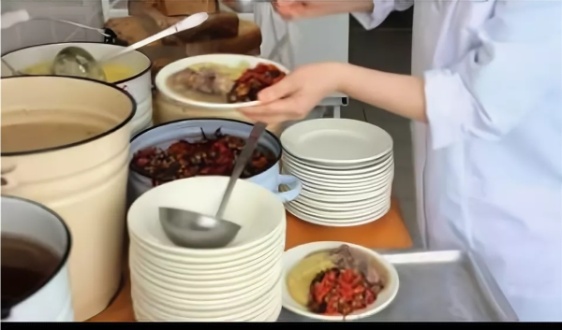 Психологическая помощь
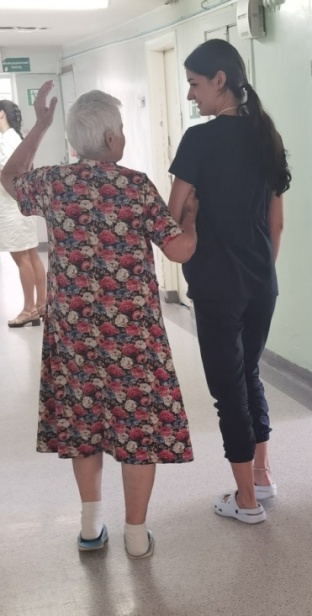 Контроль жизненных показателей
Обучение само уходу
Выполнение назначений врача
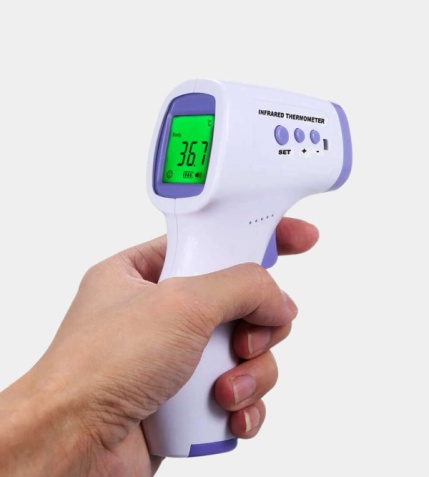 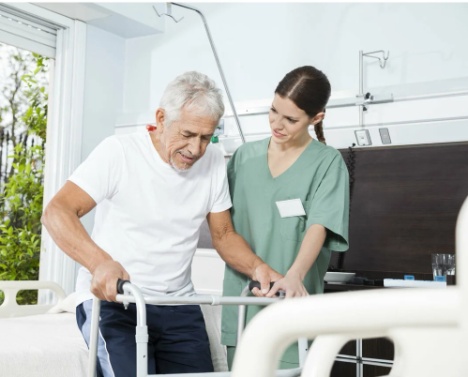 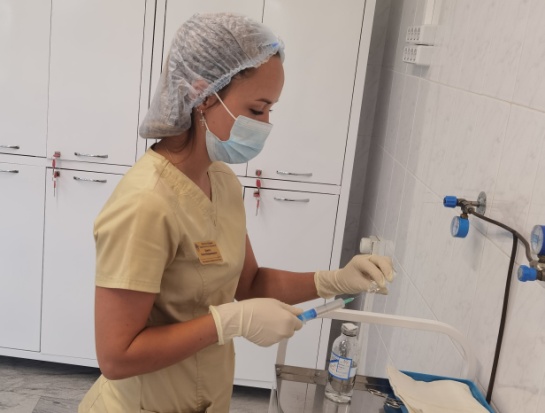 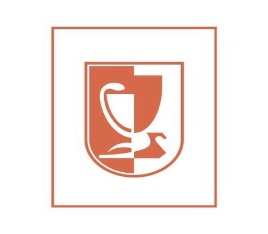 ГБУЗ СО «Тольяттинская городская клиническая больница №5»
Что изменилось с появлением РСЦ
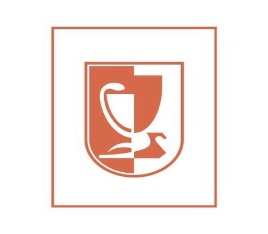 ГБУЗ СО «Тольяттинская городская клиническая больница №5»
Динамика проведения коронарографий в РСЦ
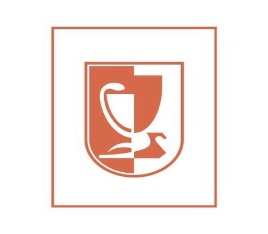 ГБУЗ СО «Тольяттинская городская клиническая больница №5»
Заключение
Региональный сосудистый центр «Тольяттинской городской клинической больницы №5» это инновационная структура,  реализующая помощь пациентам с болезнями системы кровообращения.

Кадровый состав среднего медицинского персонала представлен различными специалистами.

Важна роль медицинской сестры на всех этапах оказания медицинской помощи 
Рациональное взаимодействие медицинского персонала   структурных подразделений РСЦ   повышает качество оказания медицинской помощи пациентам, предупреждает инвалидизацию, снижает смертность  от болезней системы кровообращения.
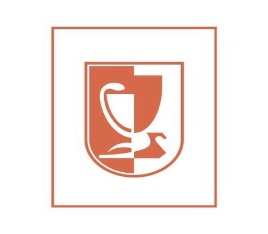 ГБУЗ СО «Тольяттинская городская клиническая больница №5»
Оптимизация деятельности сестринского персонала кардиологического отделения при оказании экстренной помощи пациентам с ОКС
Ведина Татьяна Ивановна
Старшая медицинская сестра Кардиологического отделения №1
 Государственного бюджетного учреждения здравоохранения  
 Самарской области 
 «Тольяттинская городская клиническая больница №5»
2023